Не трогай чужие вещи!
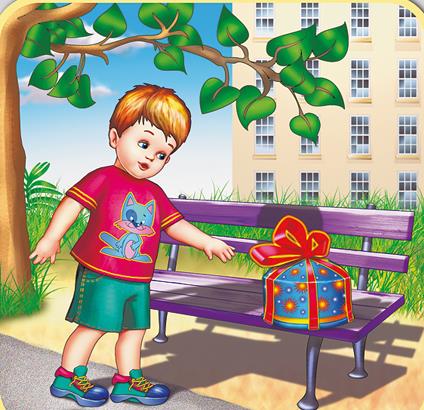 Есть в квартире много скляночек,Разных тюбиков и баночек.В них хранятся средства разные,Даже иногда опасные.Кремы, пасты и таблеточкиВ рот тащить не надо, деточки –Отравленье обеспеченоИ здоровье изувечено!
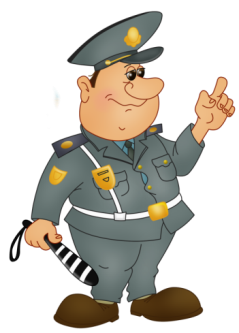 Не дразни собак!
Петя не знает, чем бы заняться.Стал он собаку дразнить – развлекаться!Прыгает рядом, зовёт за собойИ отбирает тарелку с едой.Долго собака терпела, скулила,Но не сдержалась, его укусила.Пете теперь будут руку лечить…Больше не будет собак он дразнить.
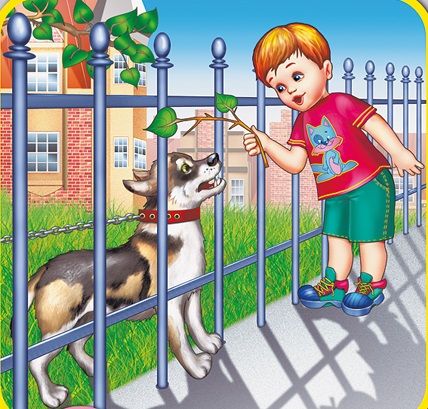 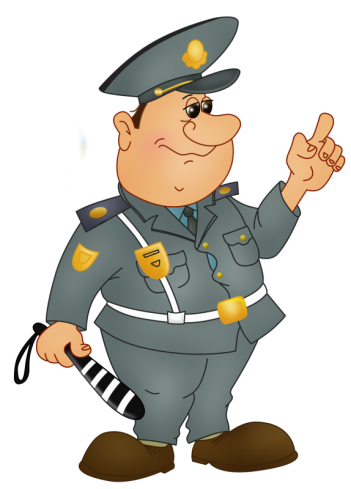